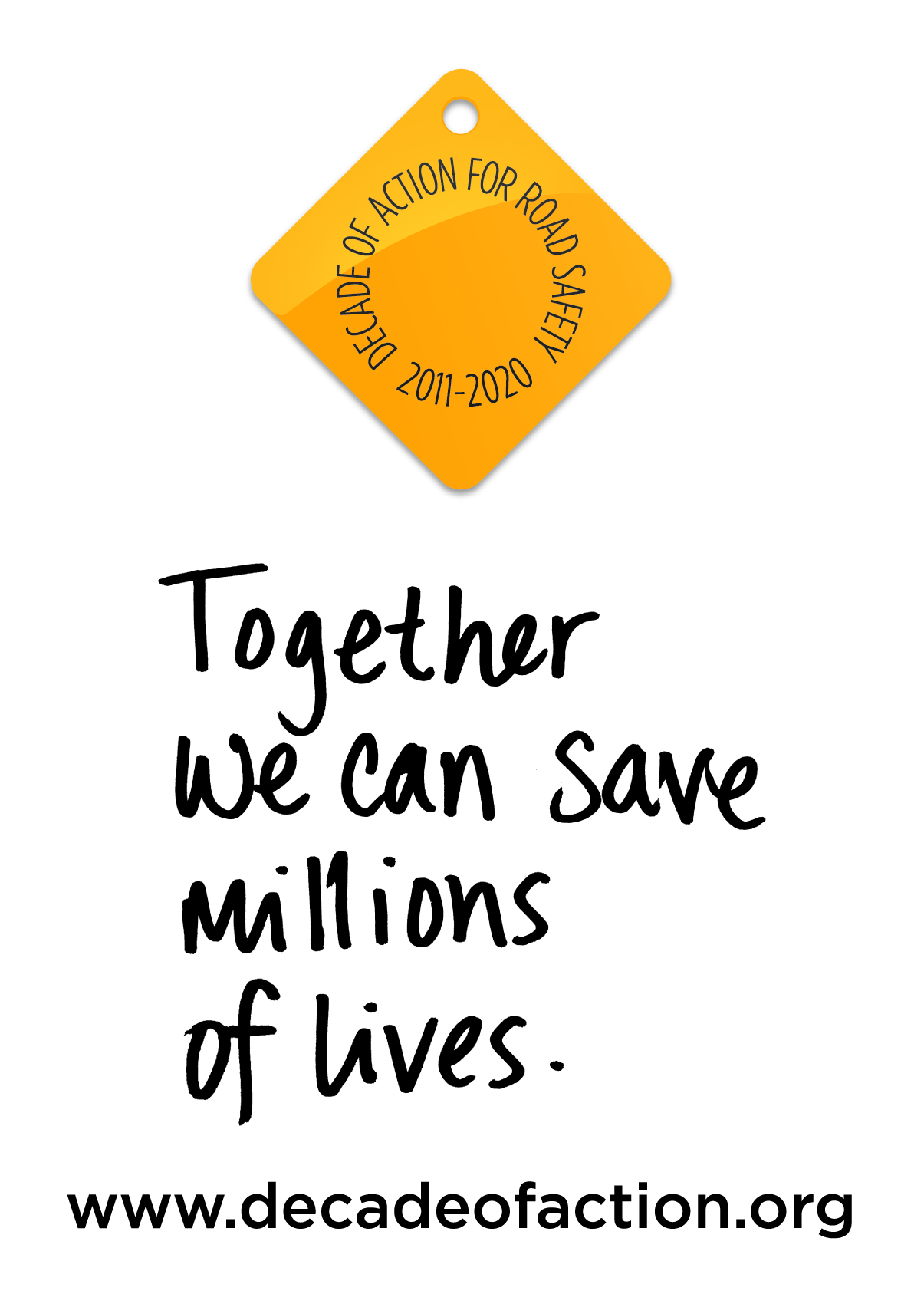 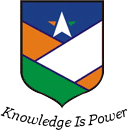 CENTRE FOR ROAD SAFETYSARDAR PATEL UNIVERSITY OF POLICE SECURITY & CRIMINAL JUSTICE JODHPUR
Glimpses of Media
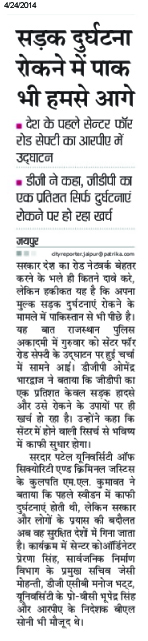 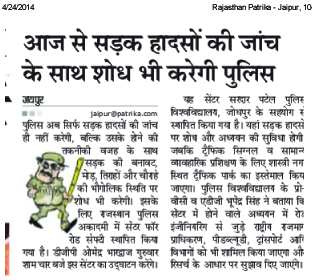 Glimpses of Media
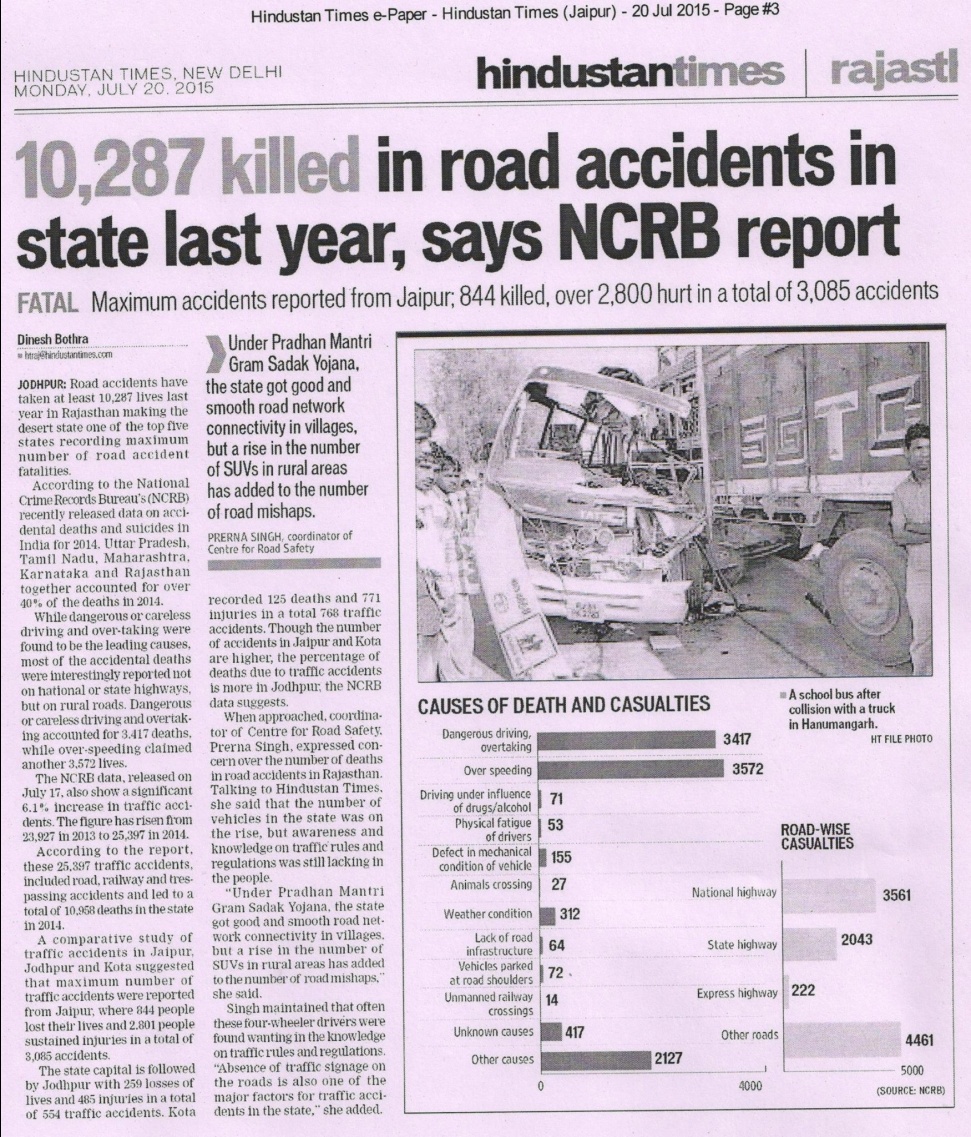 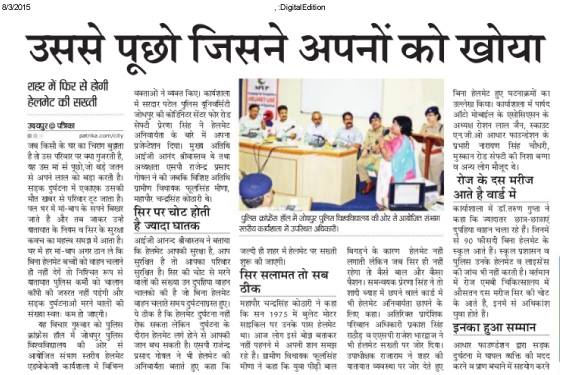 Glimpses of Media
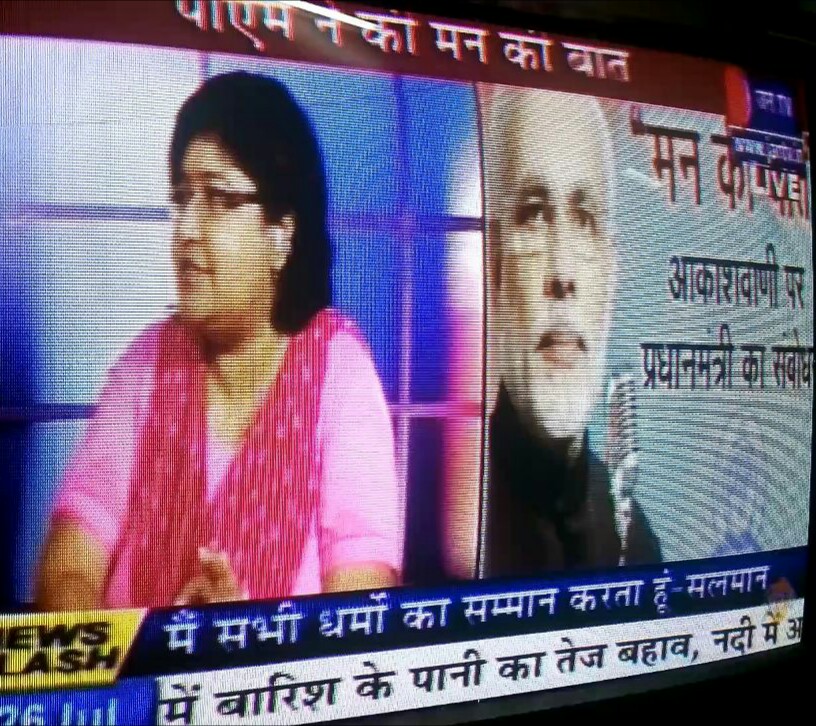 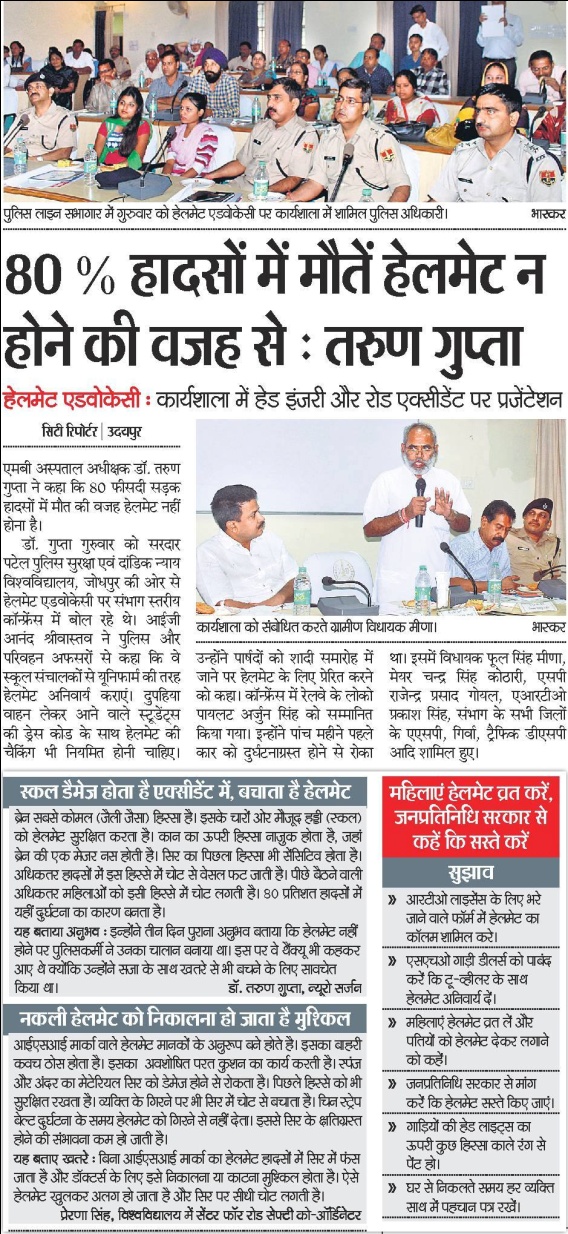 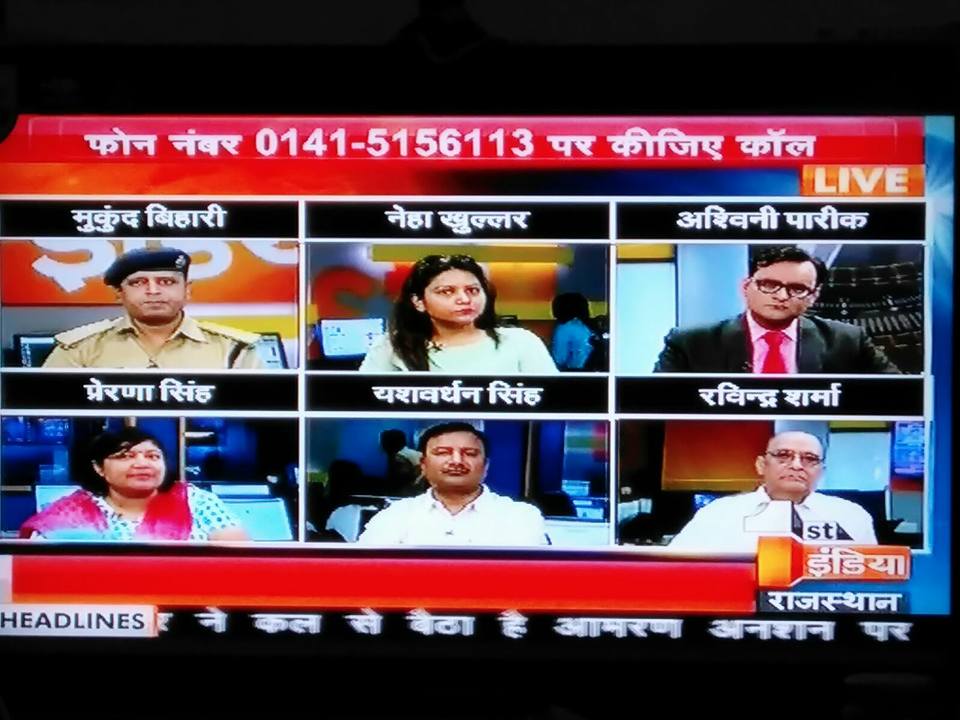 Glimpses of Media
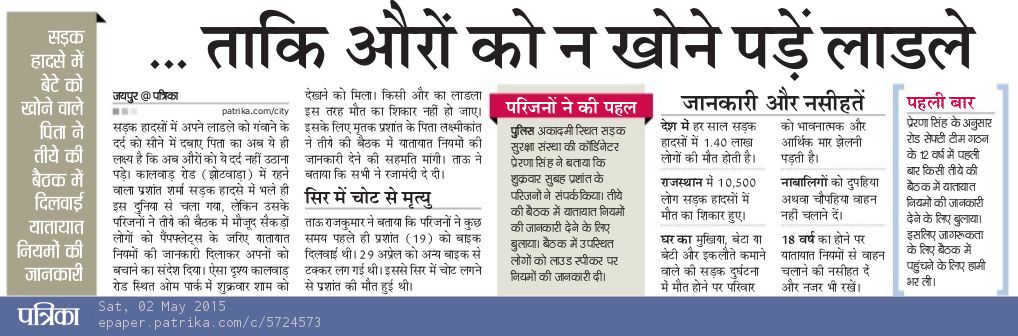 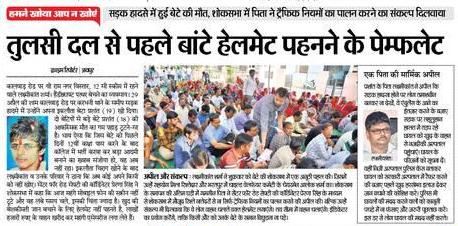 Glimpses of Media
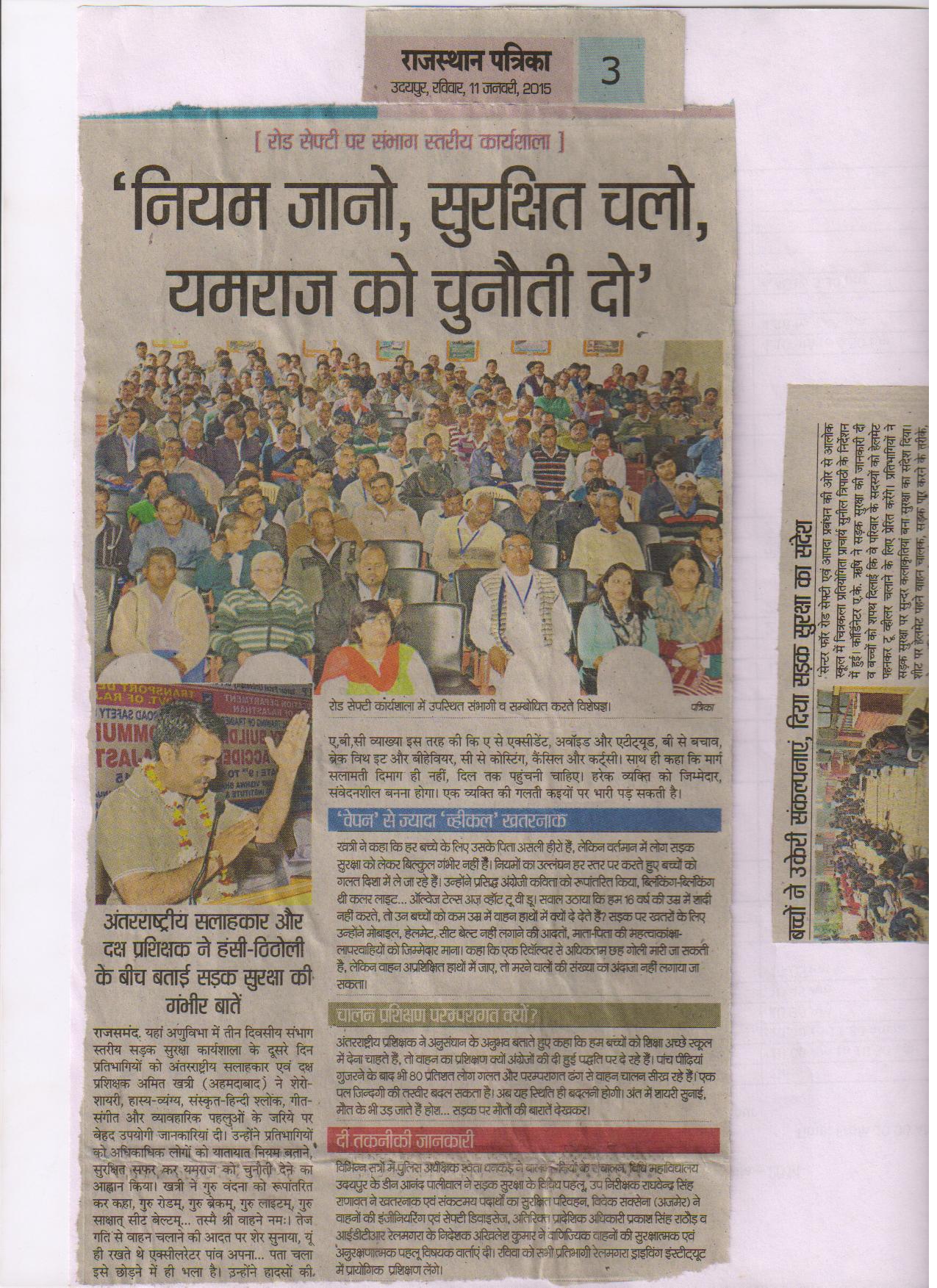 Glimpses of Media
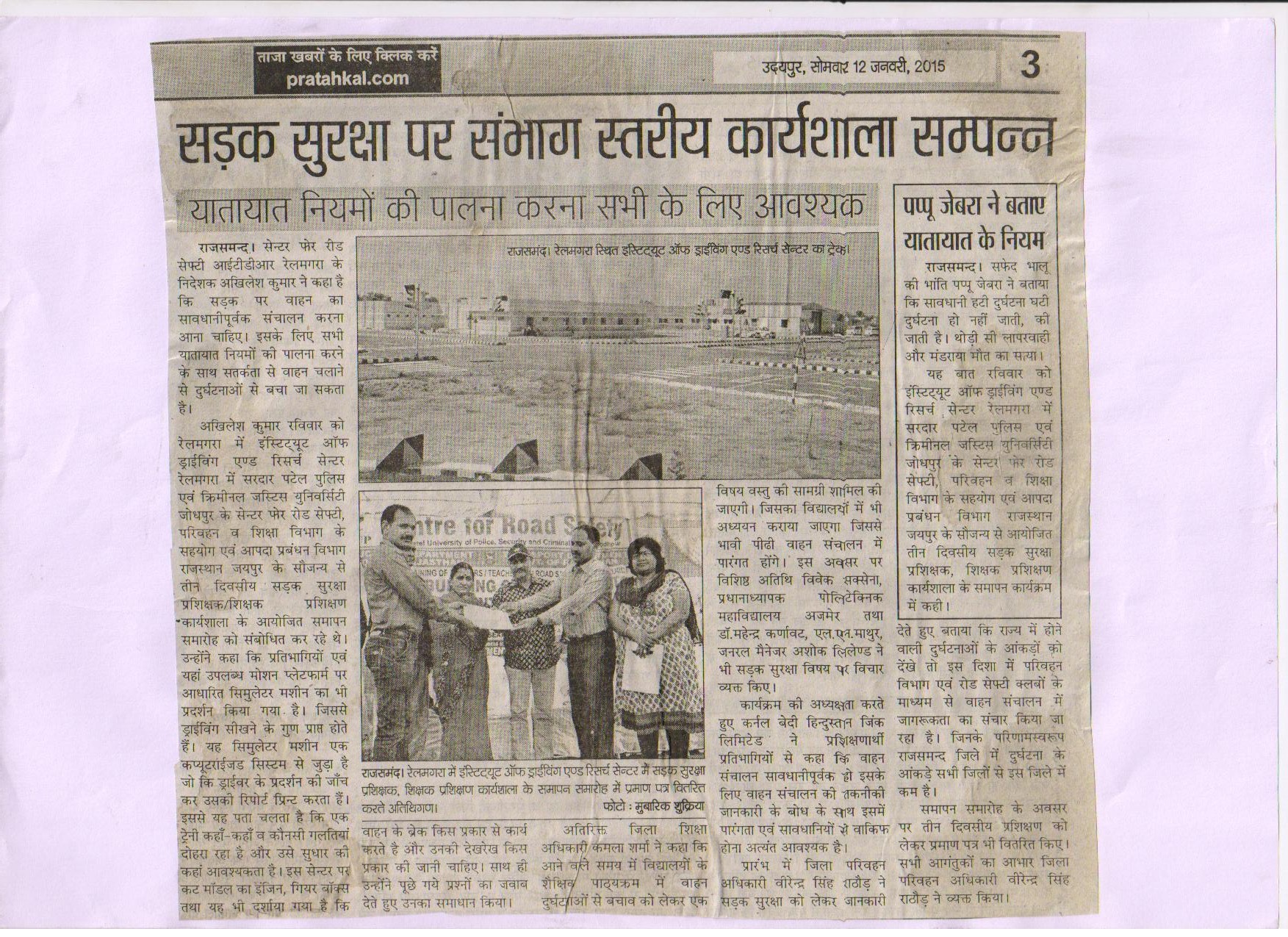 Glimpses of Media
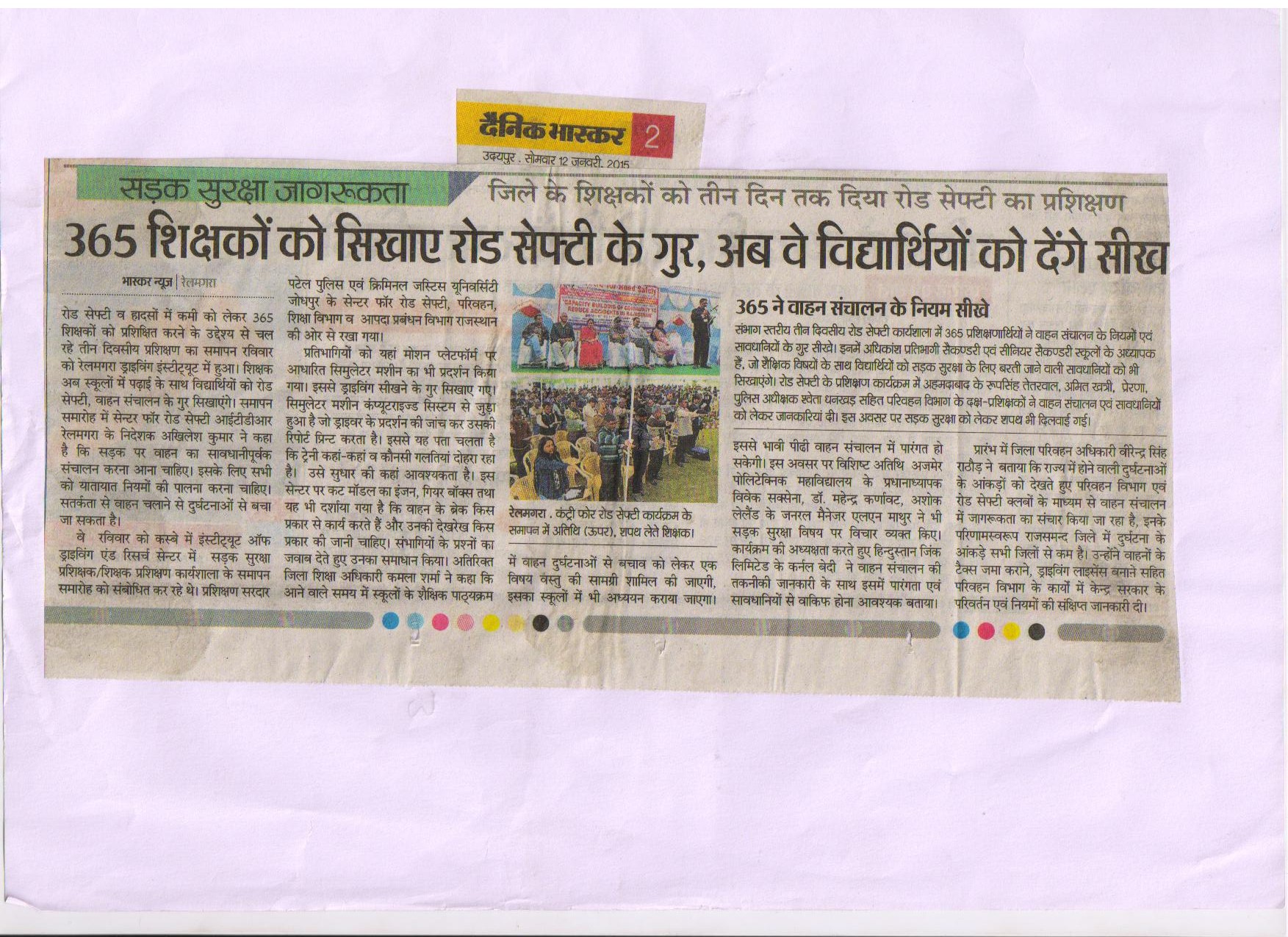 Glimpses of Media
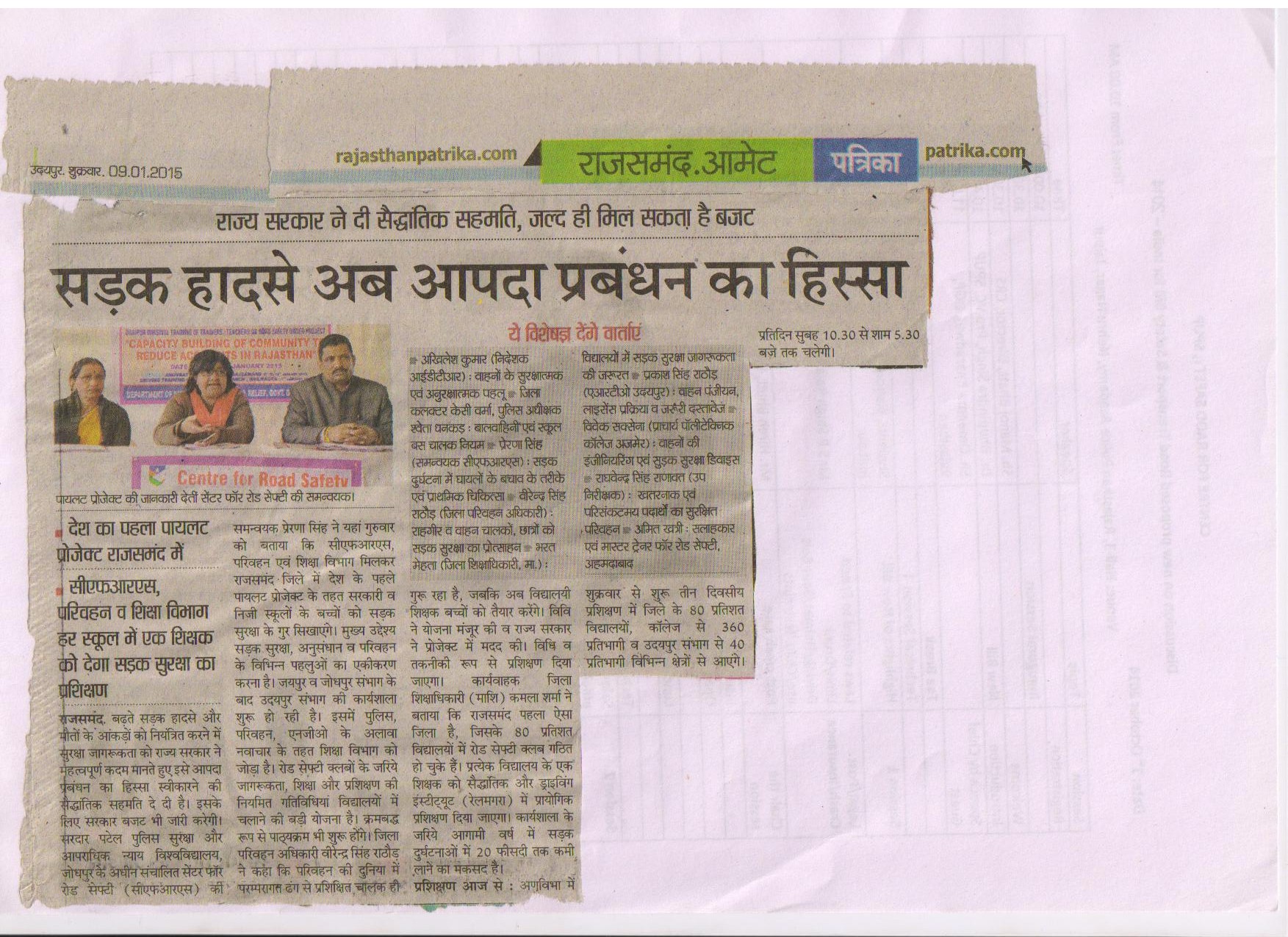 Glimpses of Media
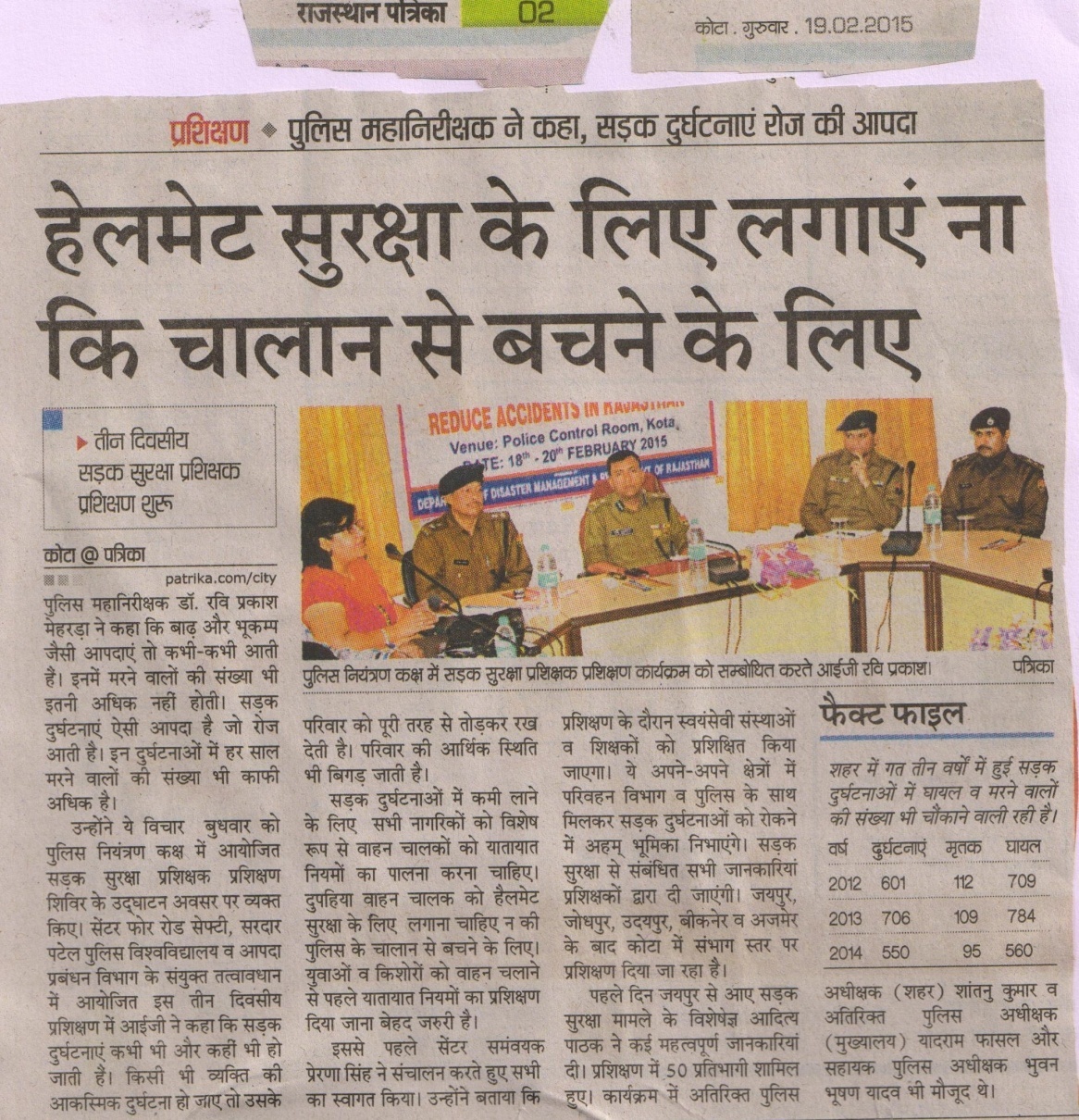 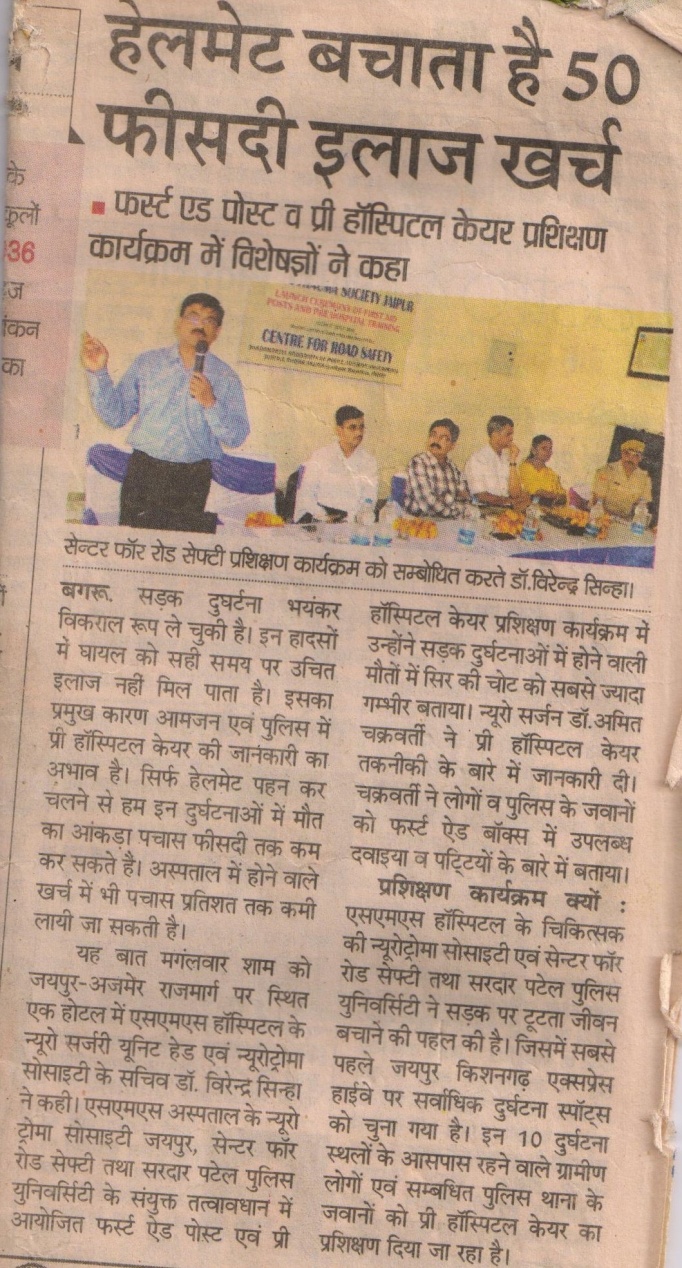 Glimpses of Media
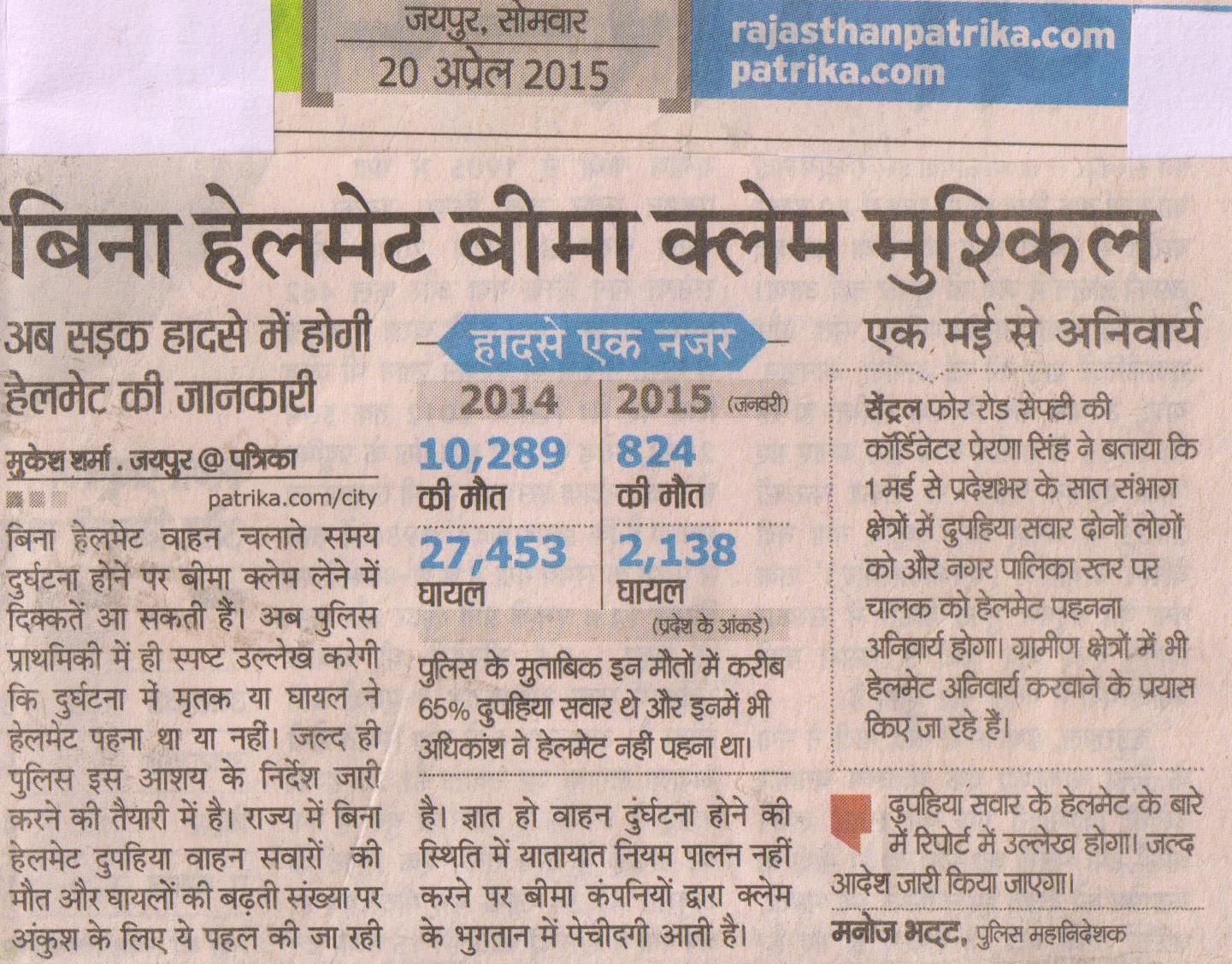 Glimpses of Media
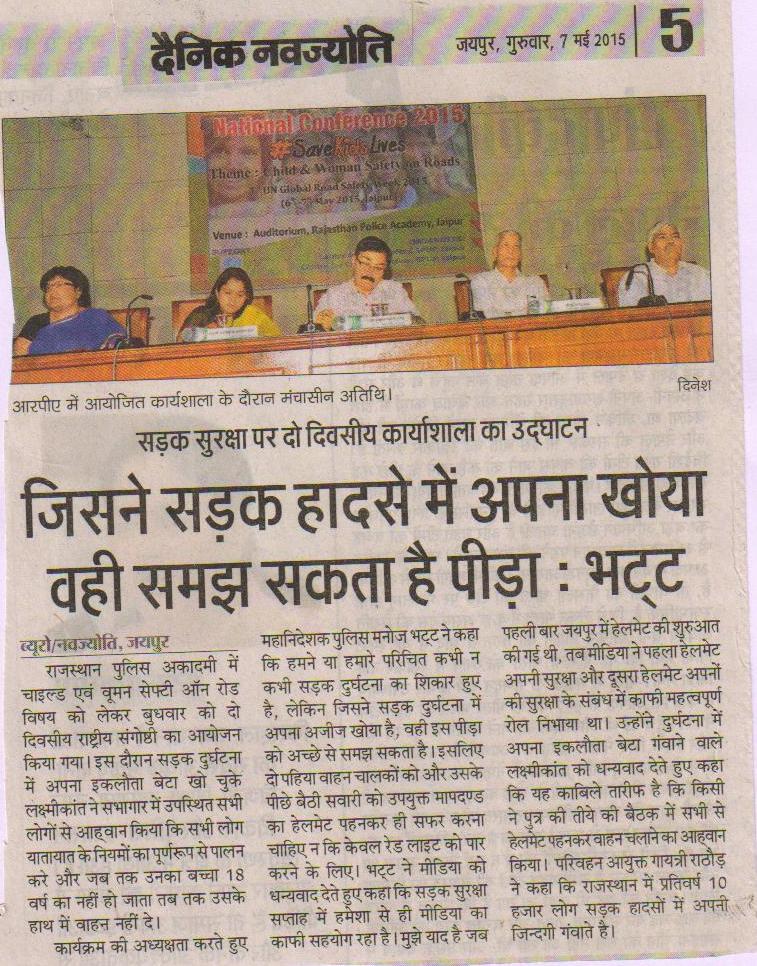 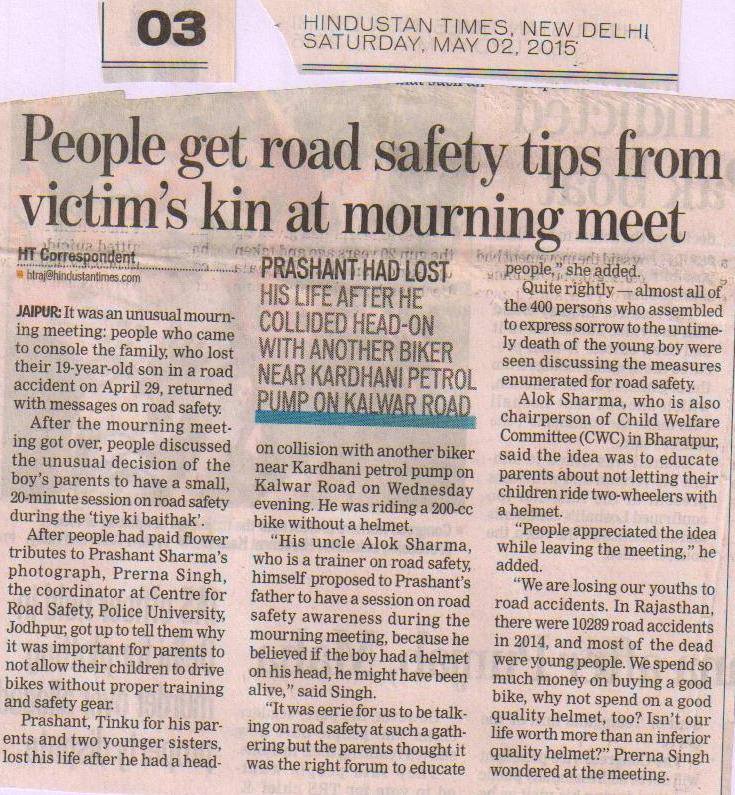 Glimpses of Media
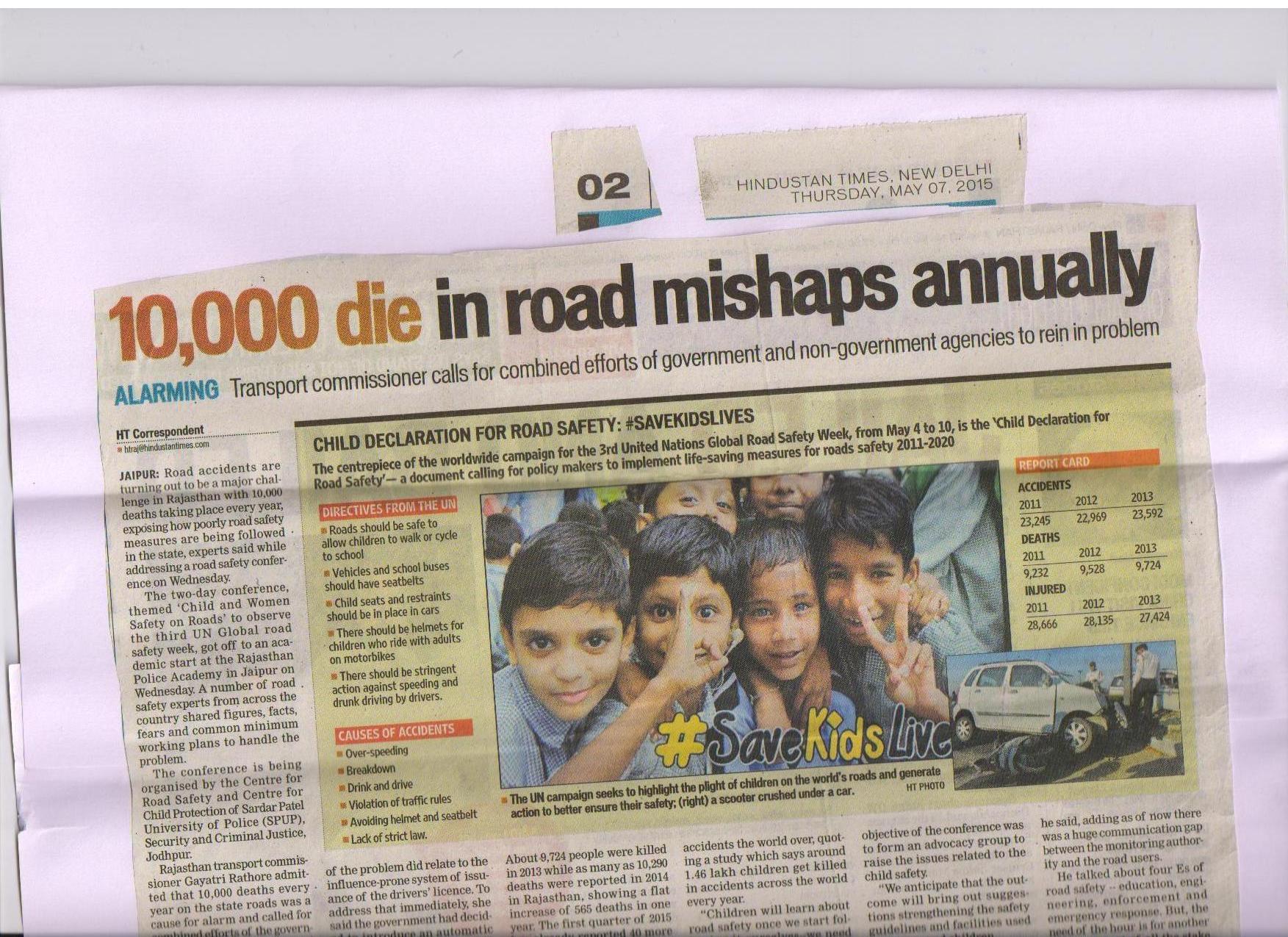 Glimpses of Media
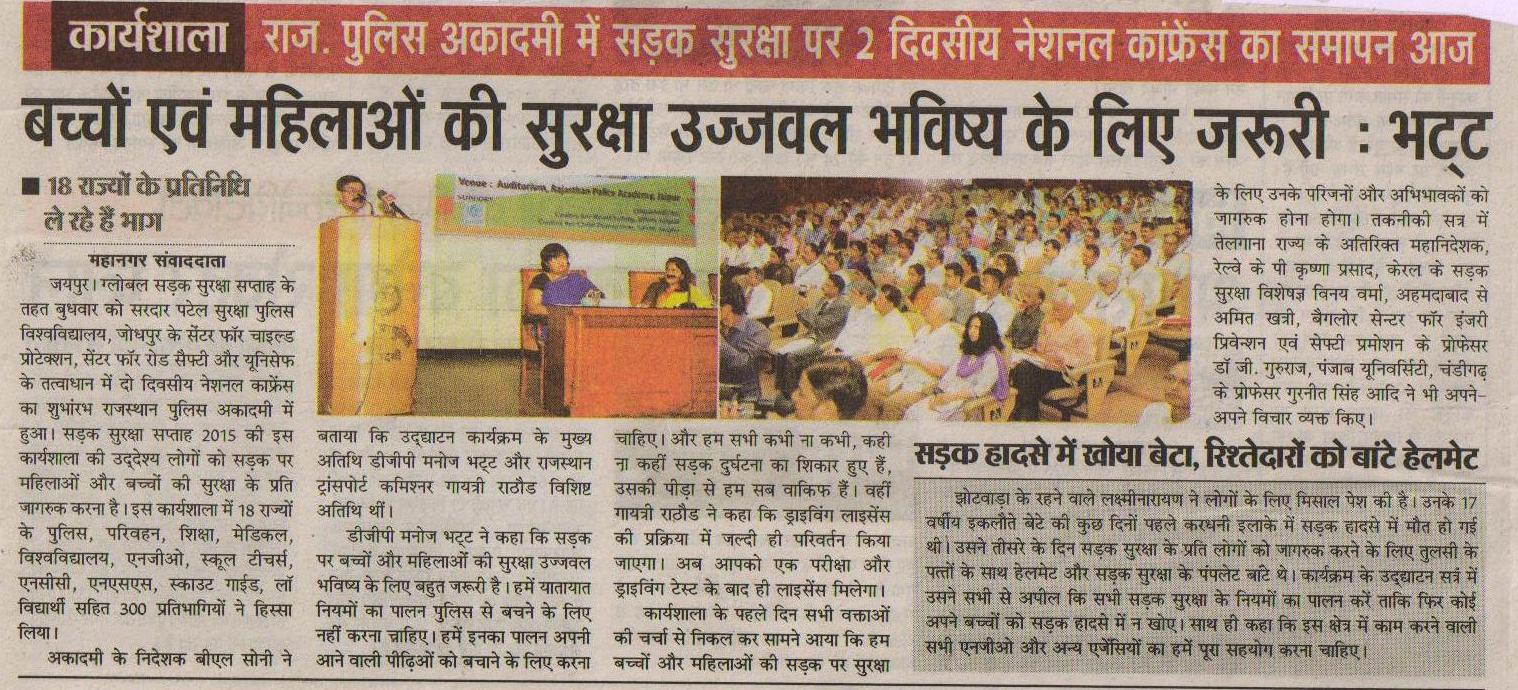 Glimpses of Media
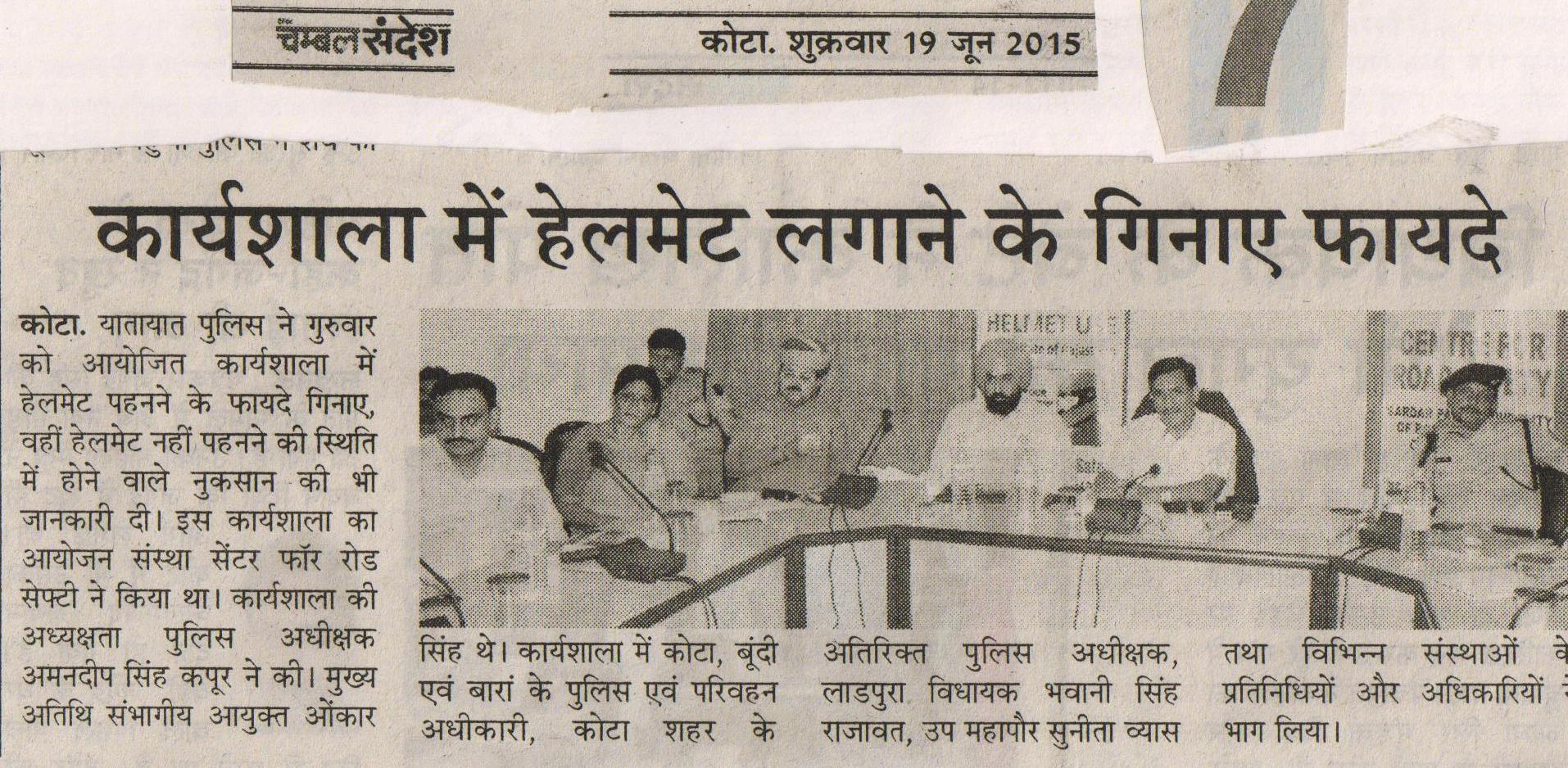 Glimpses of Media
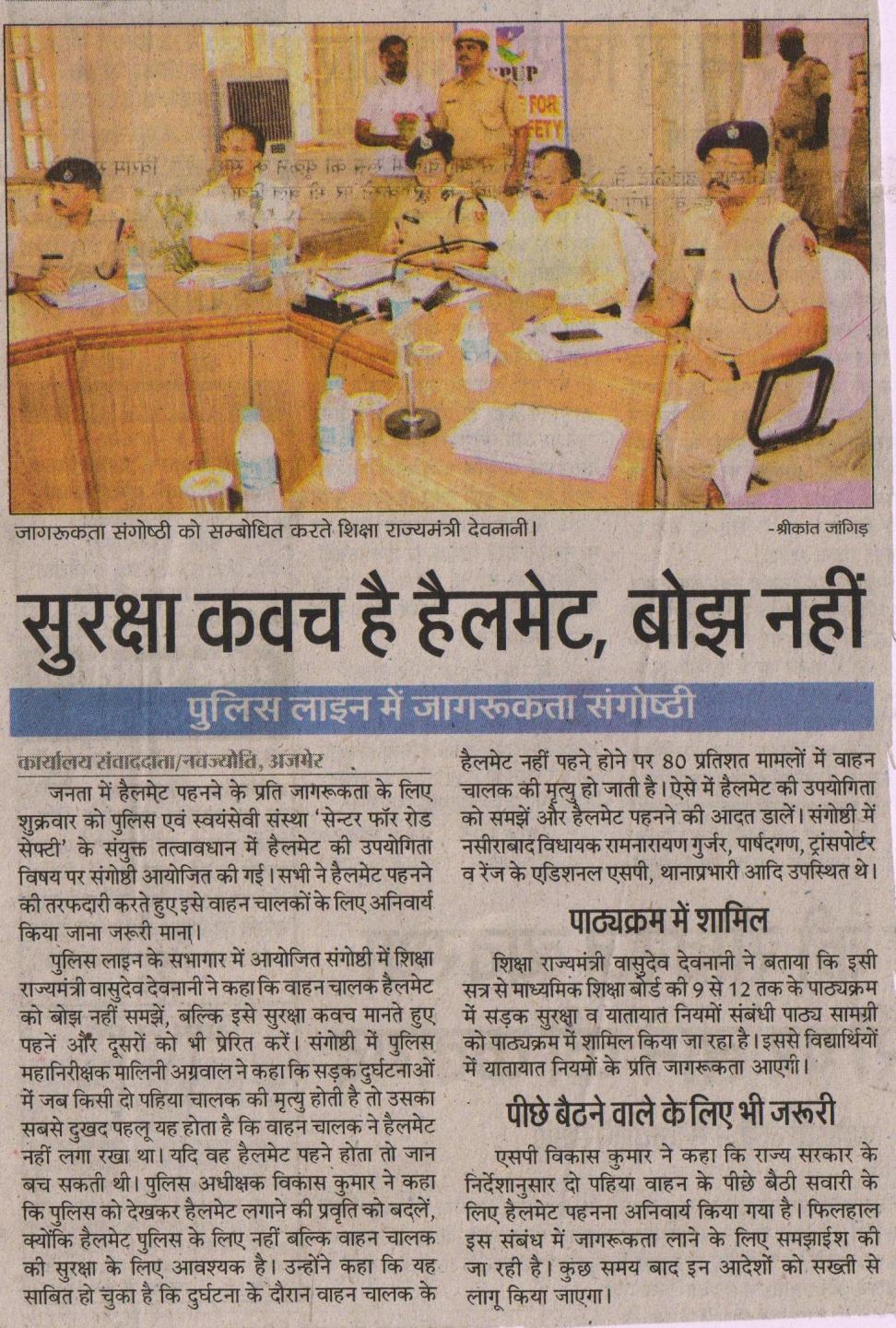 Glimpses of Media
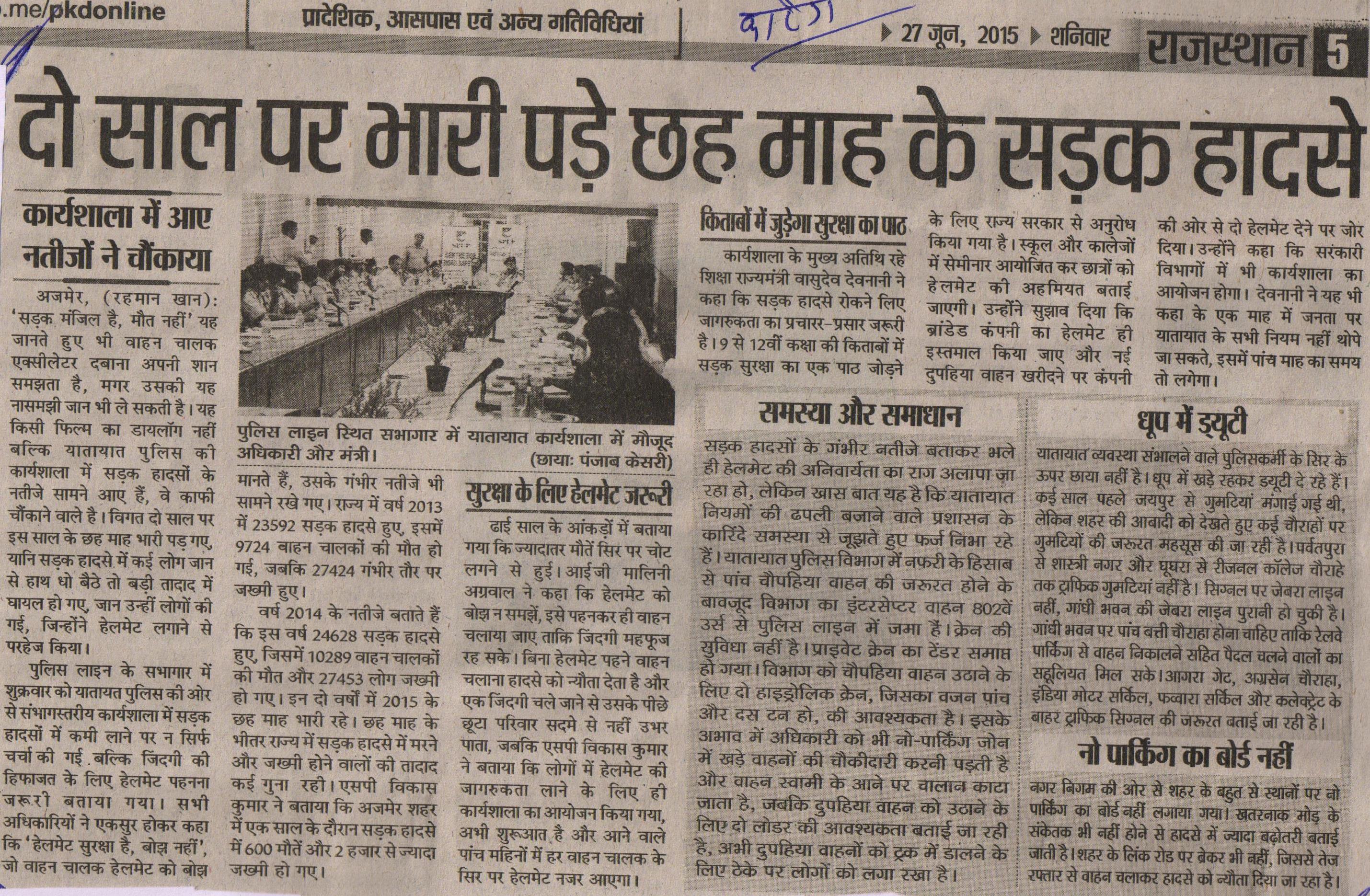 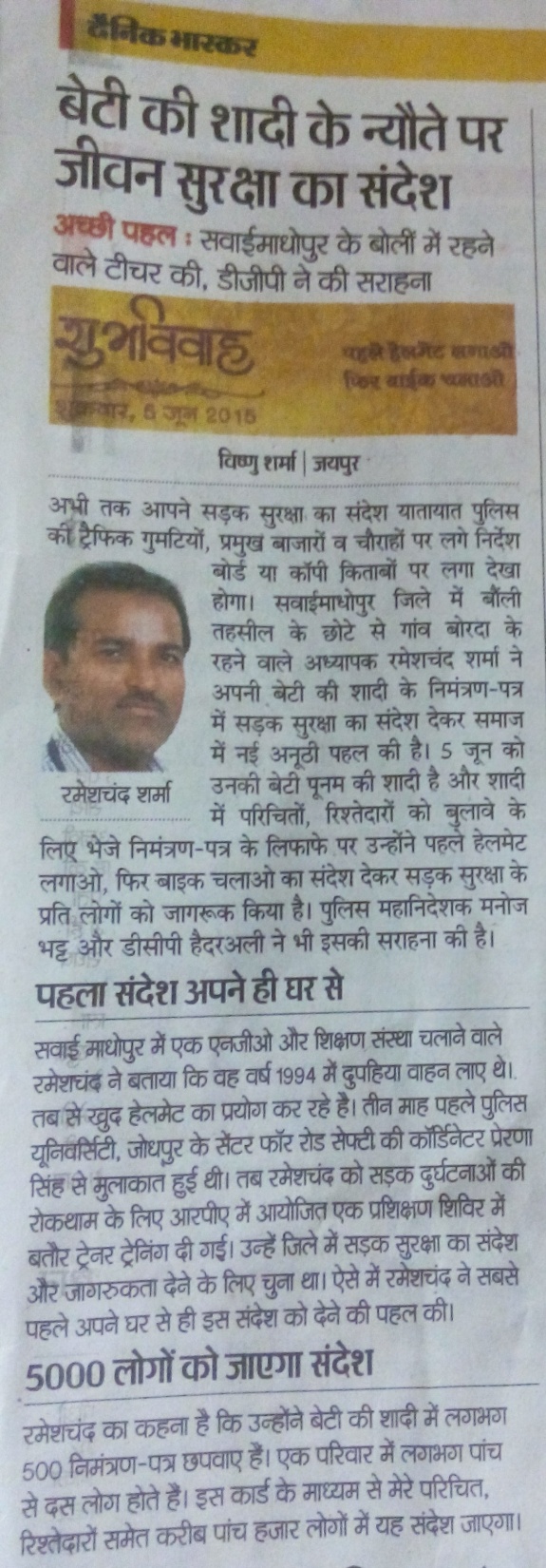 Glimpses of Media
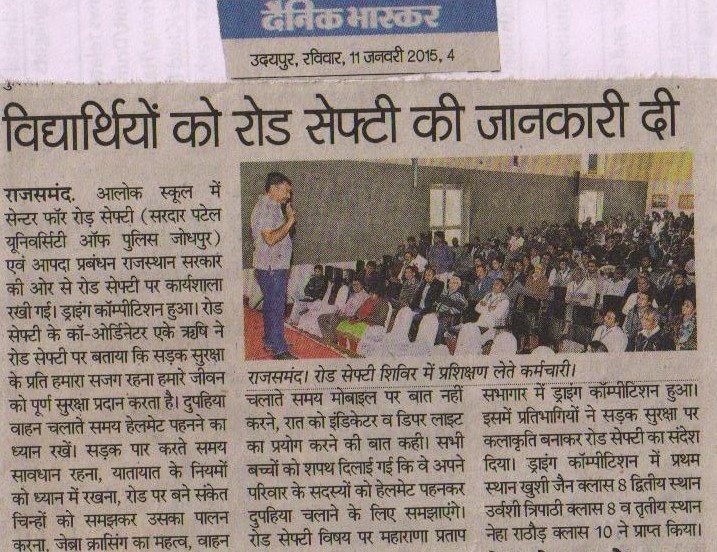 Glimpses of Media
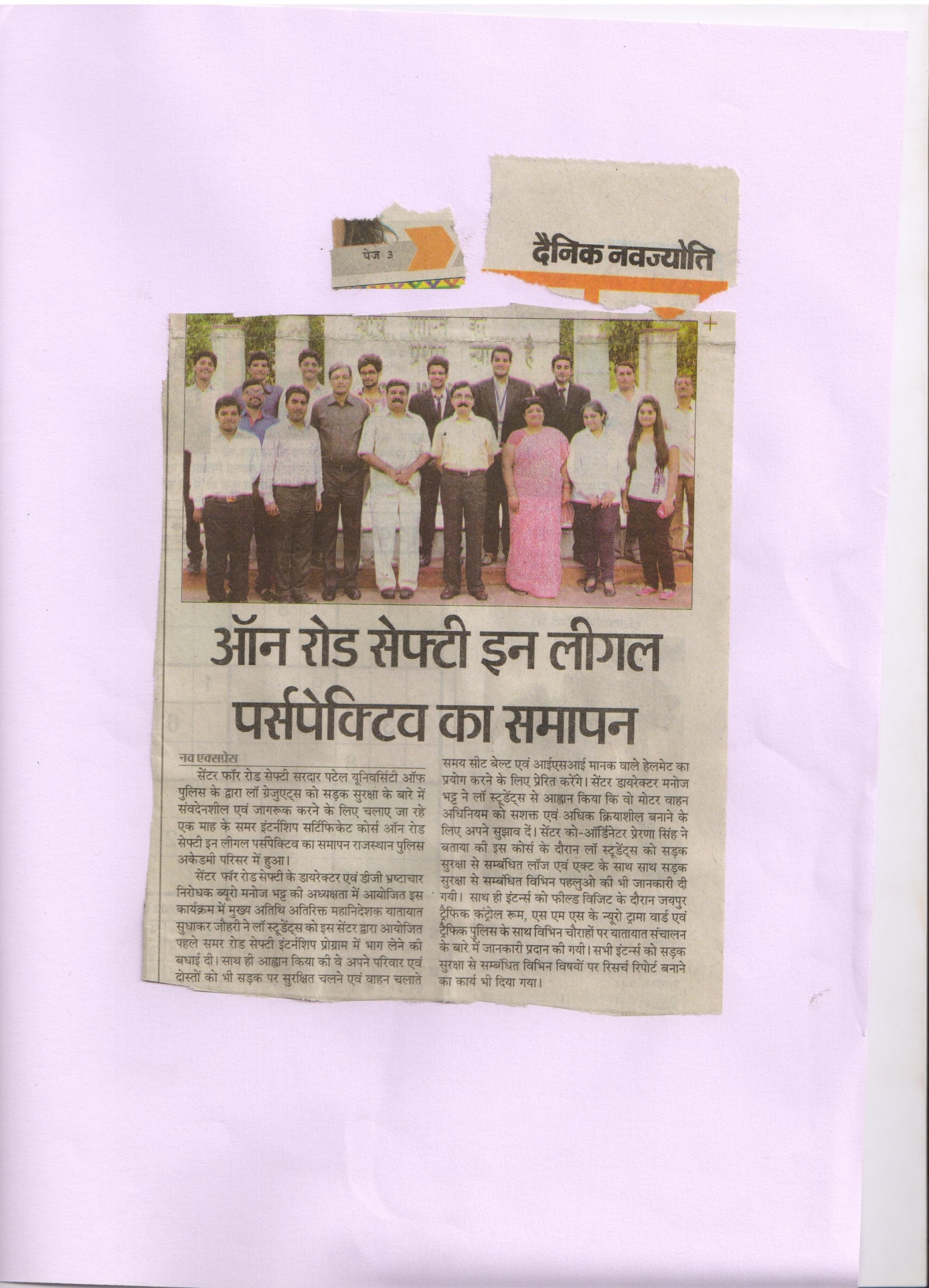 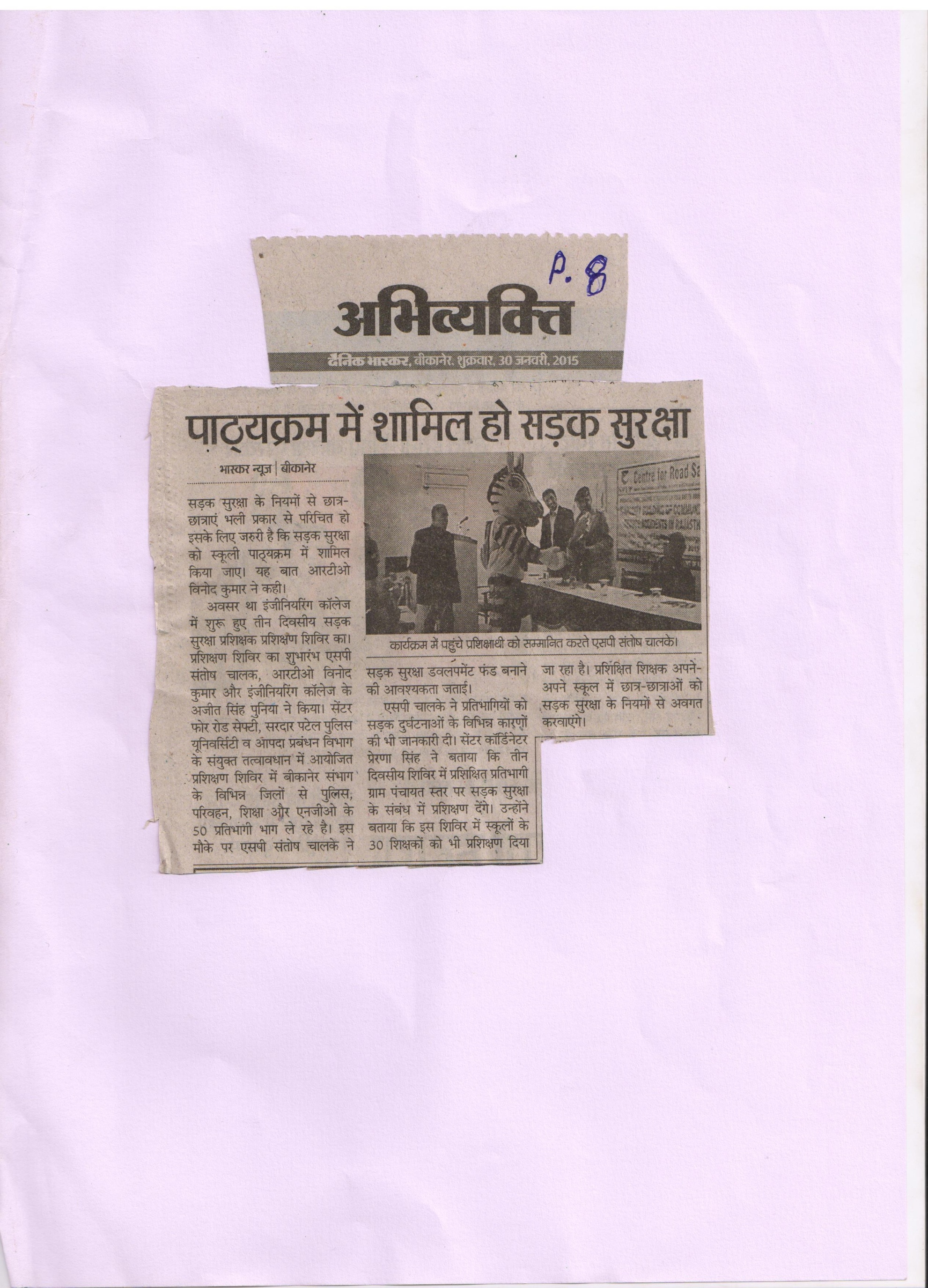 Glimpses of Media
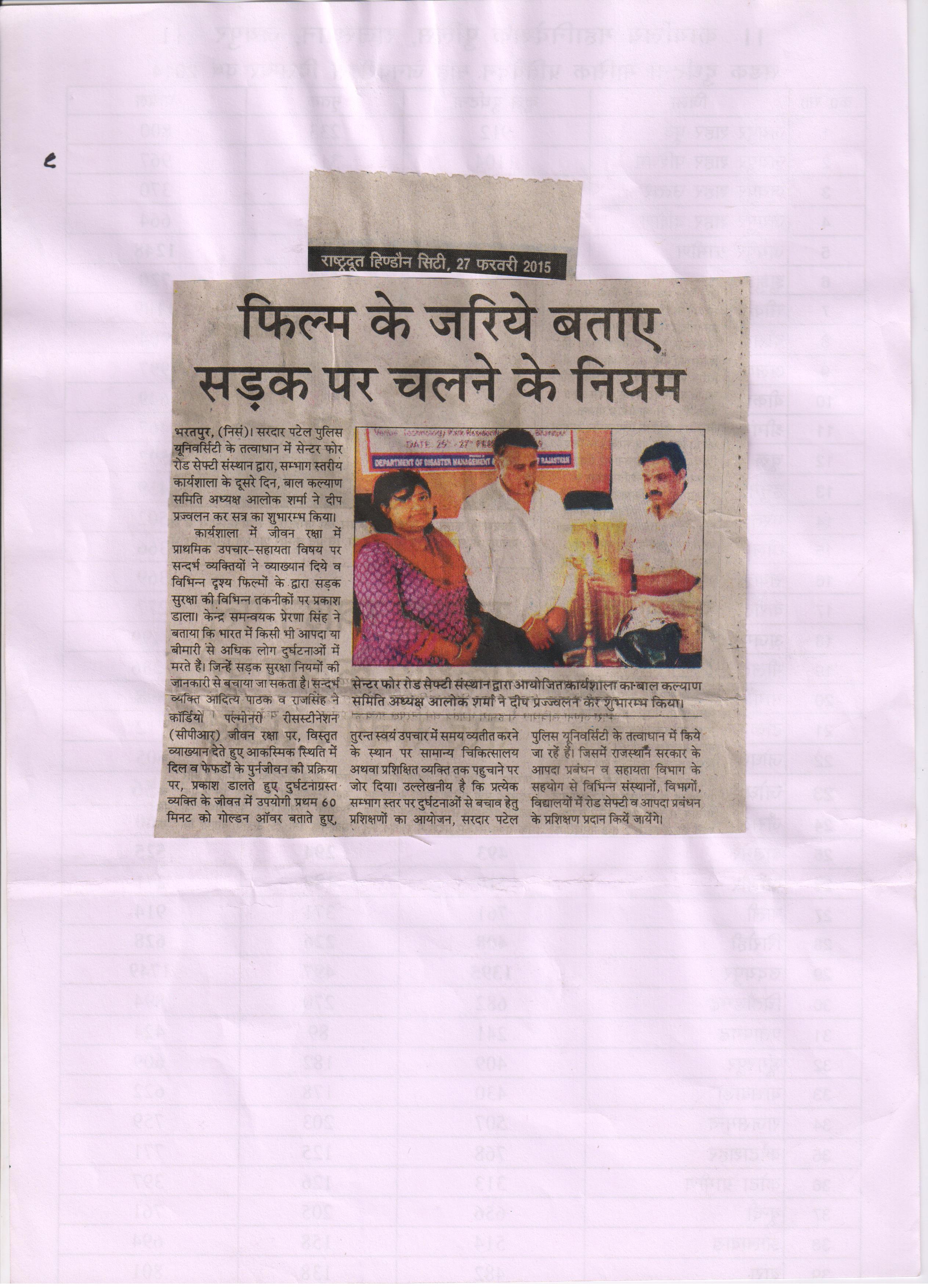 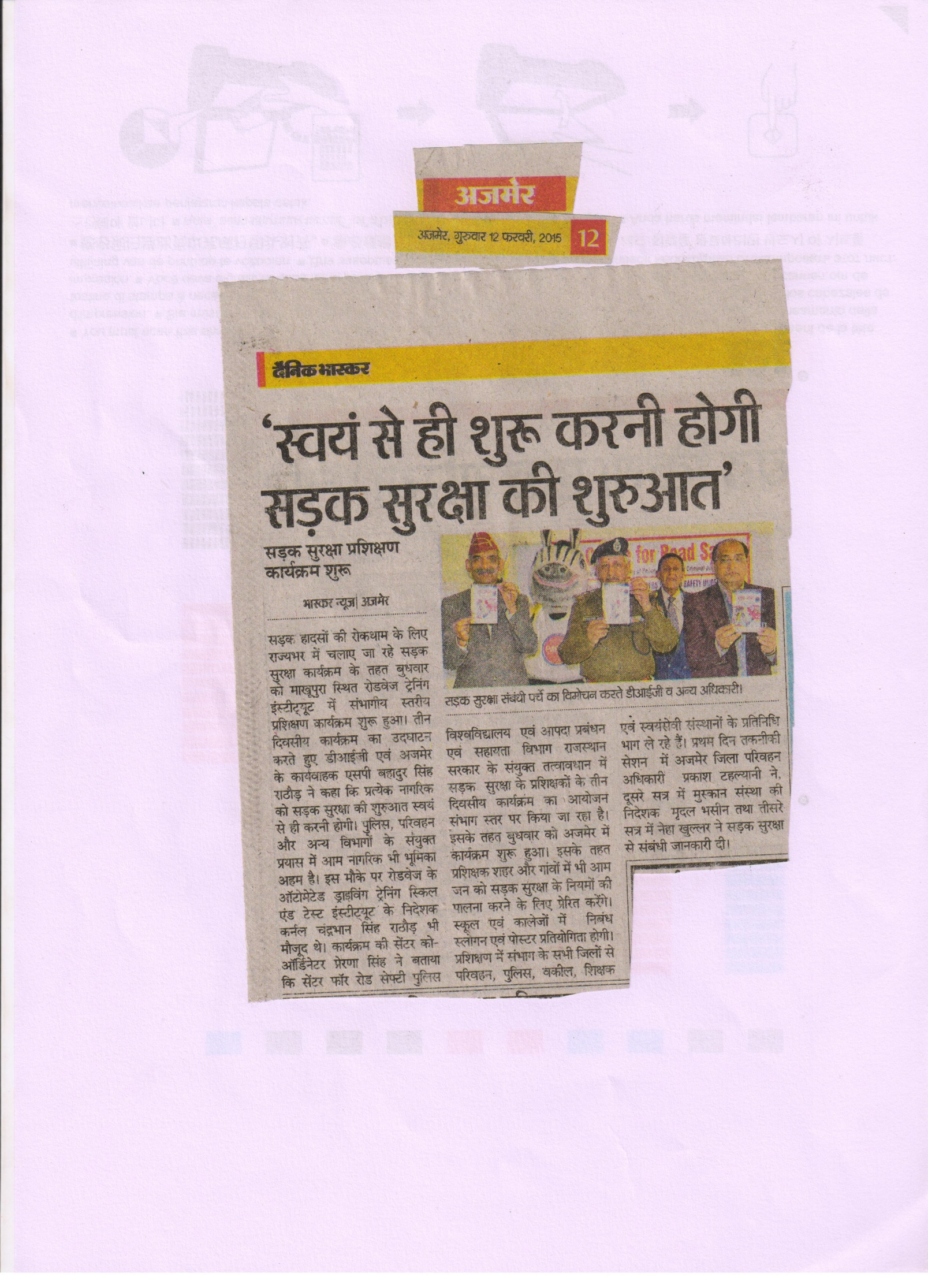 Glimpses of Media
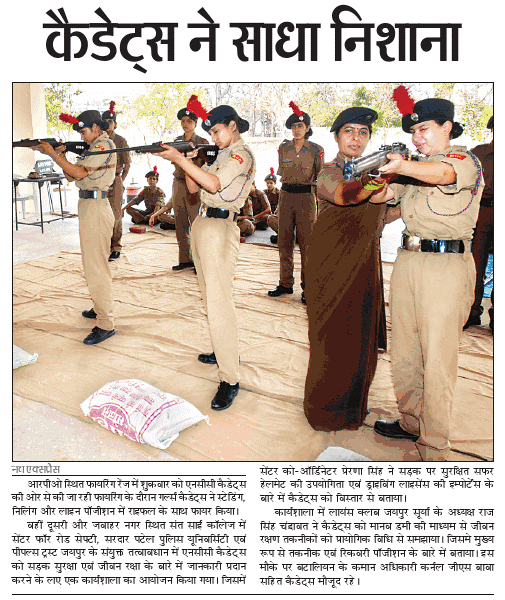 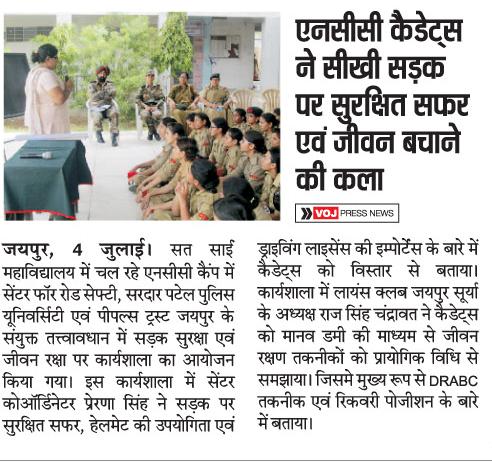 Glimpses of Media
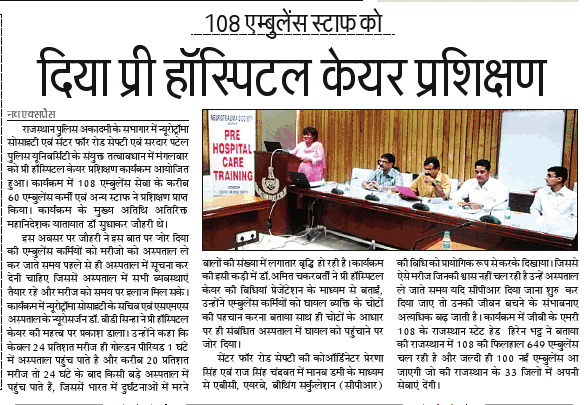 Glimpses of Media
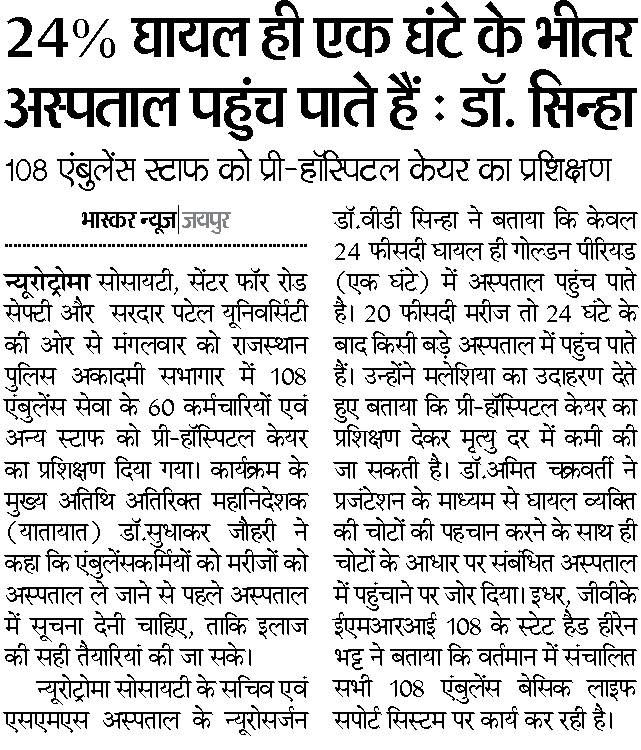 Glimpses of Media
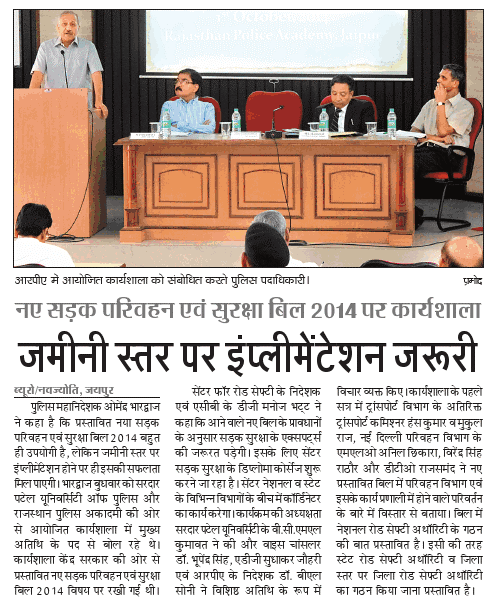 Glimpses of Media
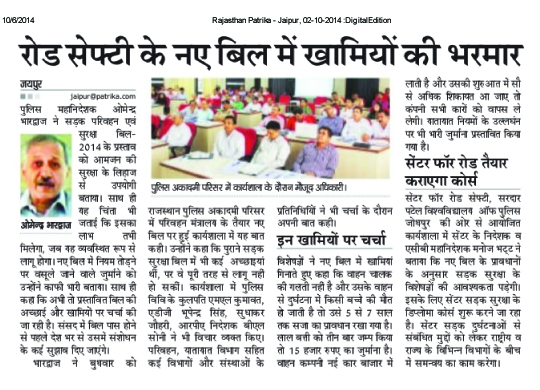 Glimpses of Media
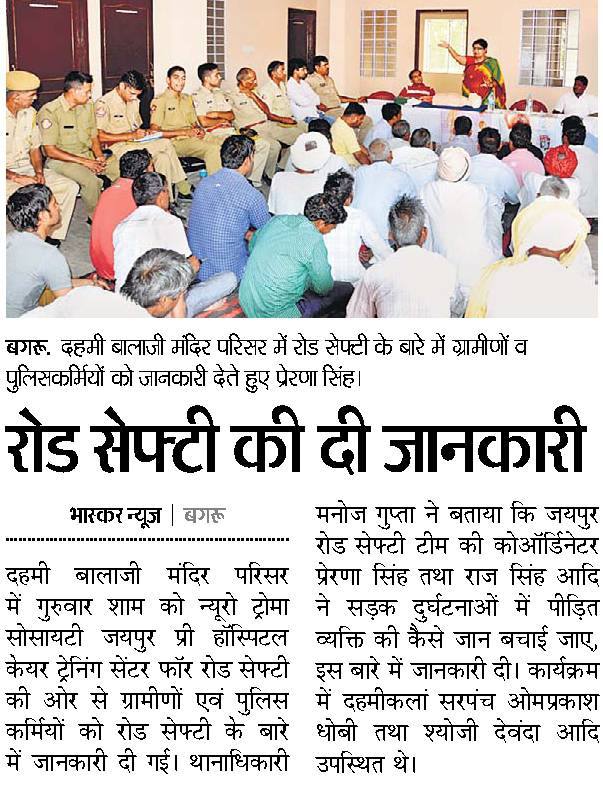 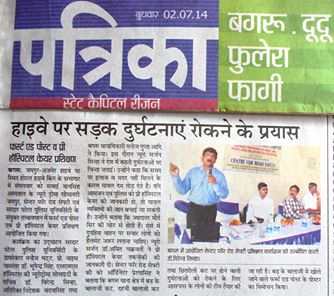 Glimpses of Media
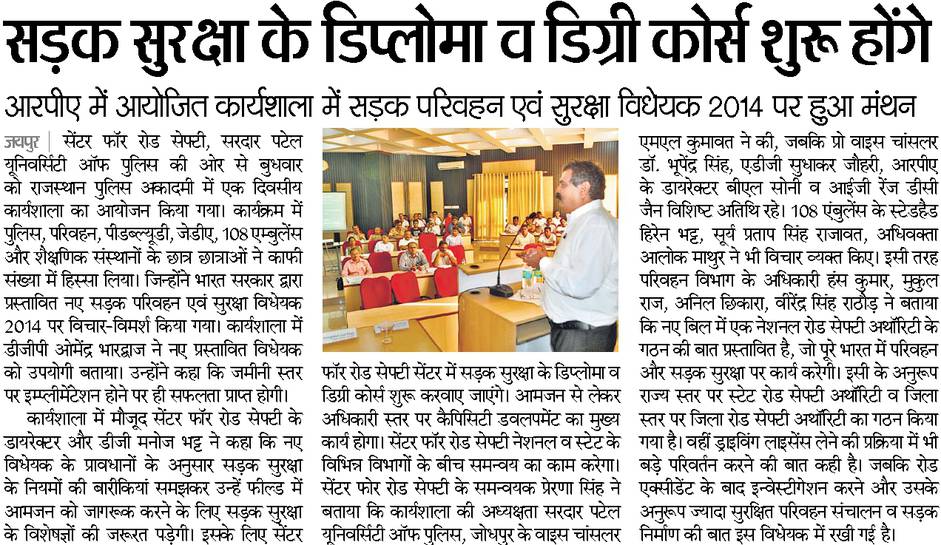 Glimpses of Media
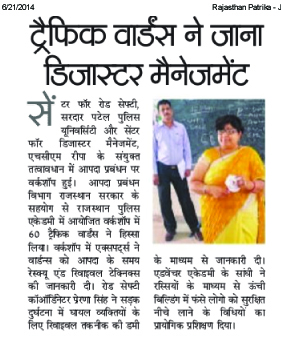 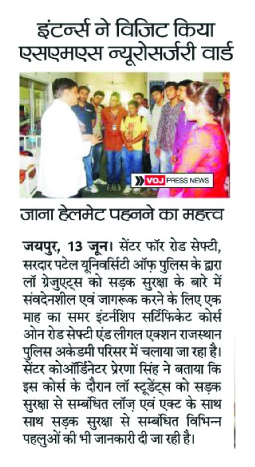 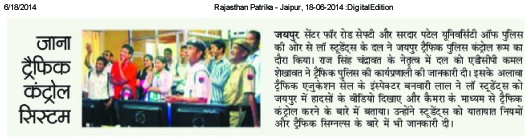 Glimpses of Media
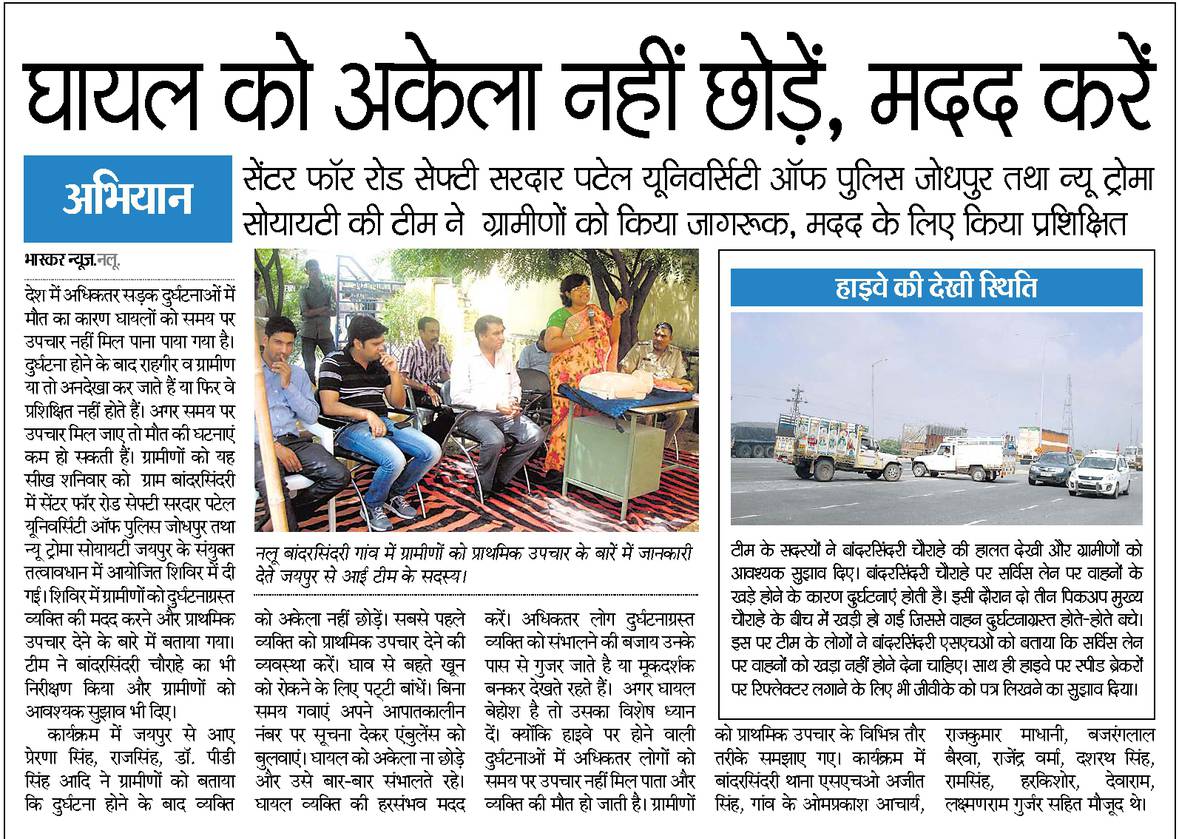